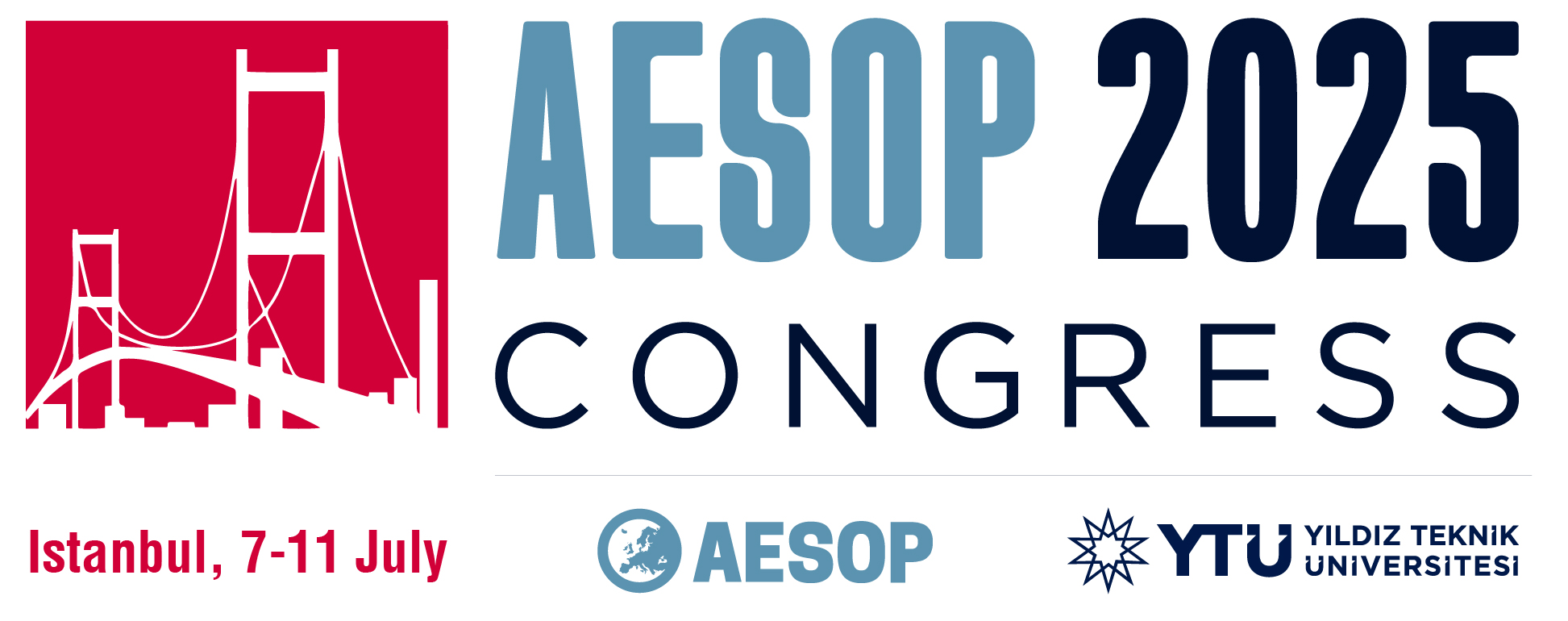 Gamifying Participatory Design
A Digital Platform for Urban Renewal in Gangxia Urban Village, Shenzhen

Yangyang PAN
School of Design, Hong Kong Polytechnic University
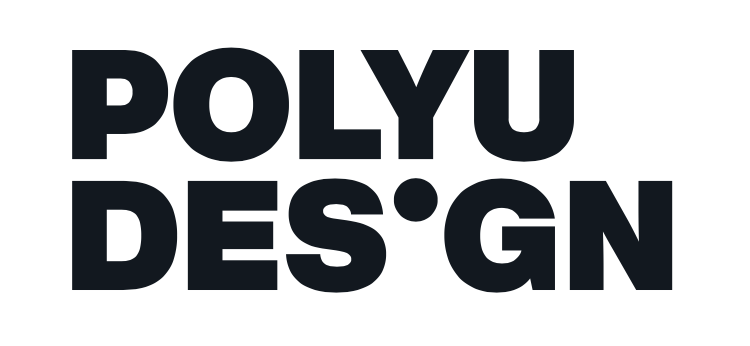 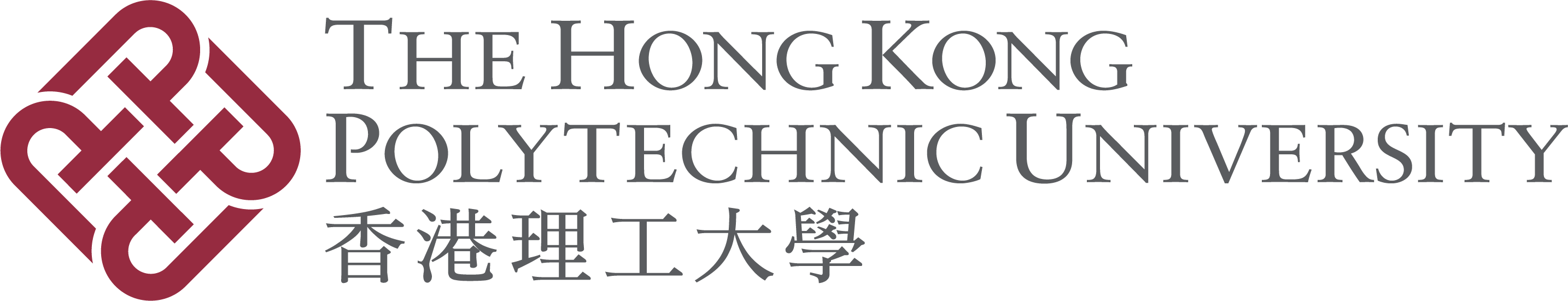 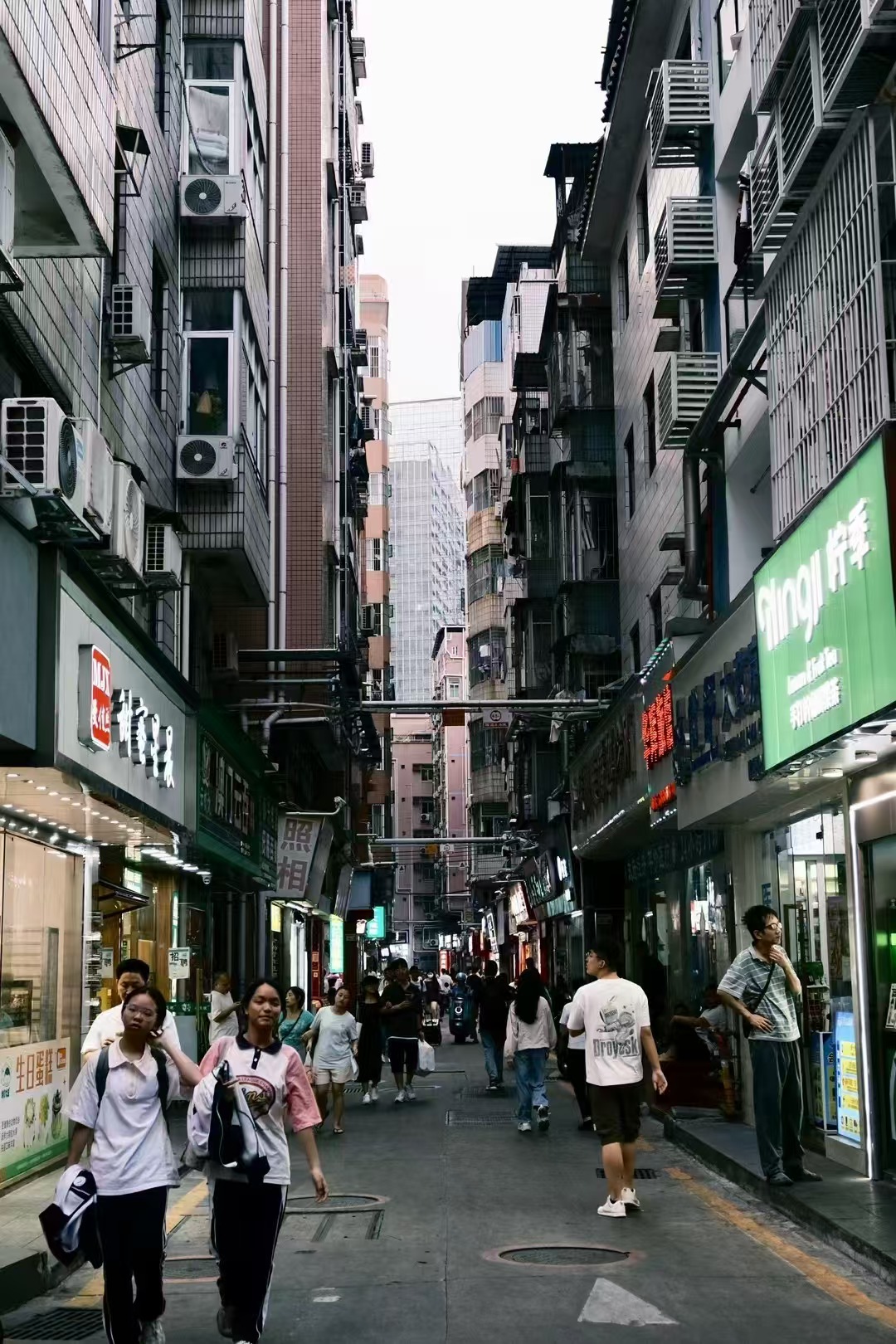 Traditional top-down planning
Rapid urbanization in China
Gangxia
Limited
spatial marginality, fragmented governance
community participation 
digital
institutional exclusion
growth of informal "urban villages"
social tension & inefficiency
(Hao et al., 2011; Lin et al., 2014).
(Wu, 2016).
Current situation of Gangxia (Author's photograph)
Introduction
RESEARCH BACKGROUND
PROBLEM CONTEXT
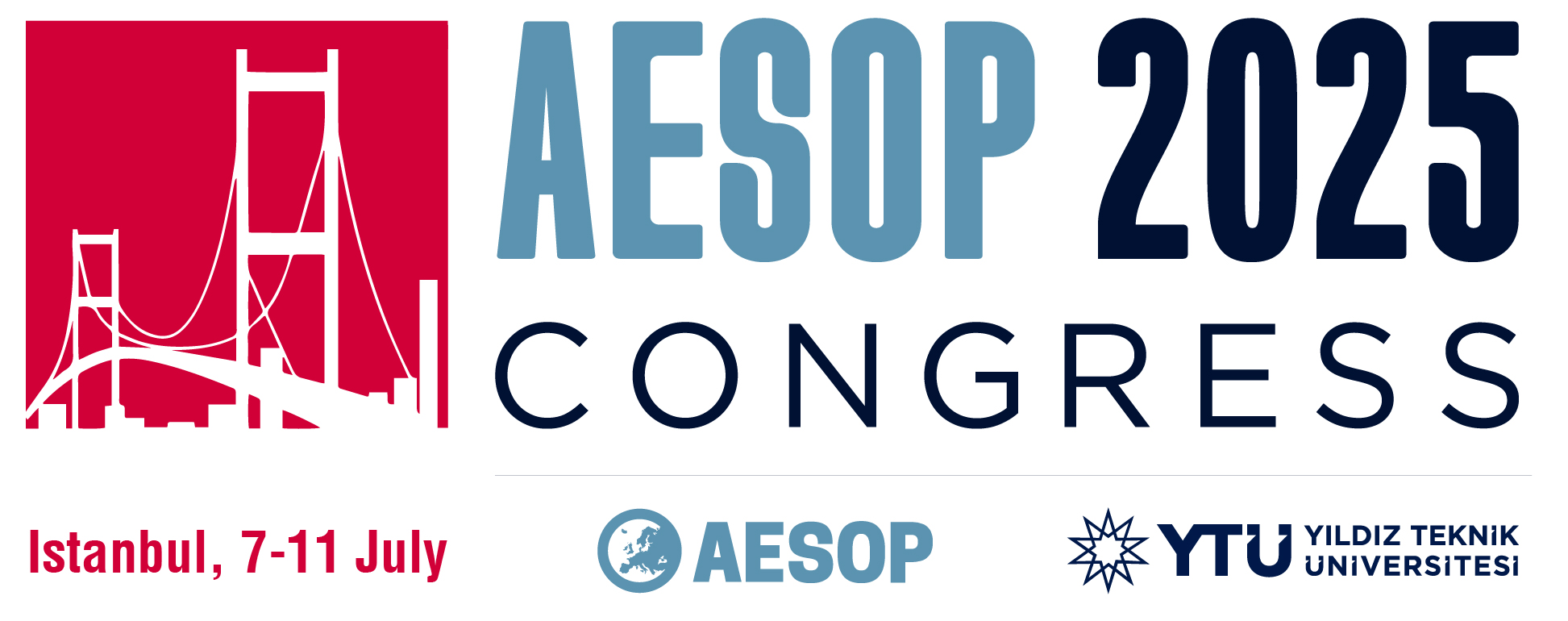 Research Objective
Shen Zhen
Digital Participatory Design (DPD)
gamification
participation
migrants
planning
Community Engagement
Urban Villages
Inclusion
Digital Divide
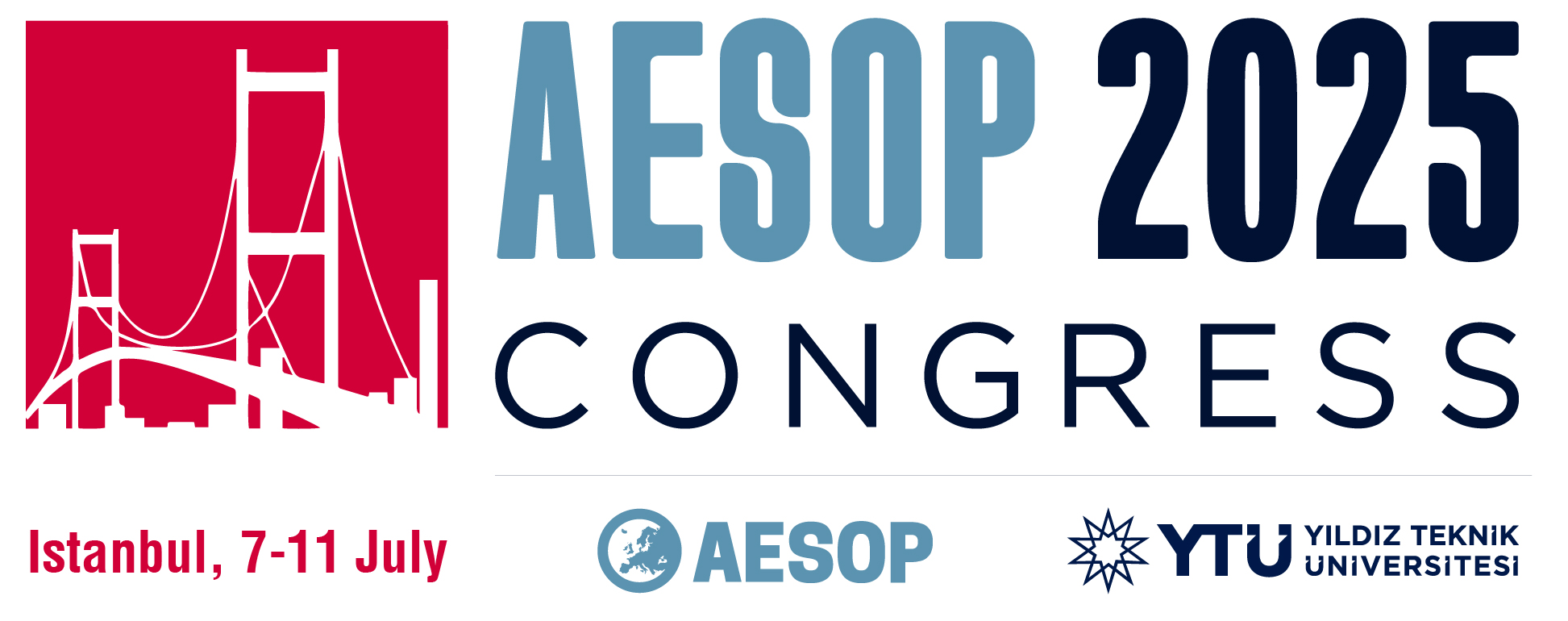 Theoretical Framework
Arnstein's Ladder(Arnstein, 1969)
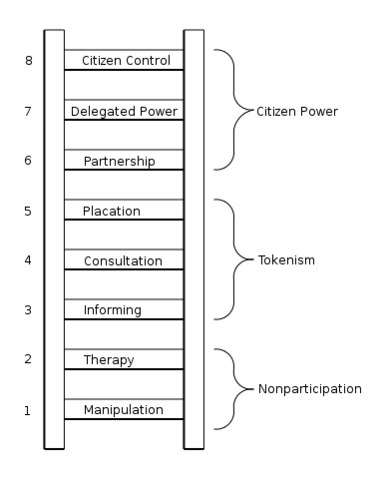 Planning in urban villages 
=
more symbolic than substantive
Digital Participatory Design (DPD)
+
Urban Villages
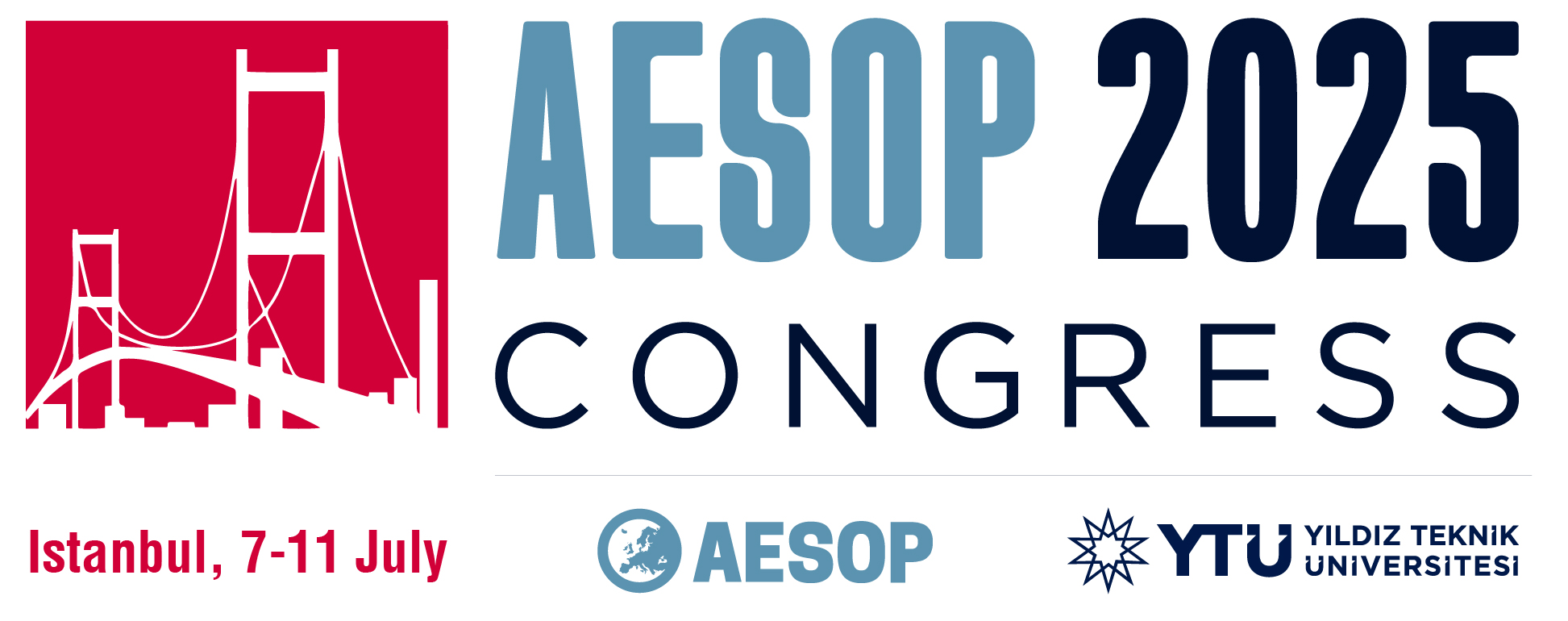 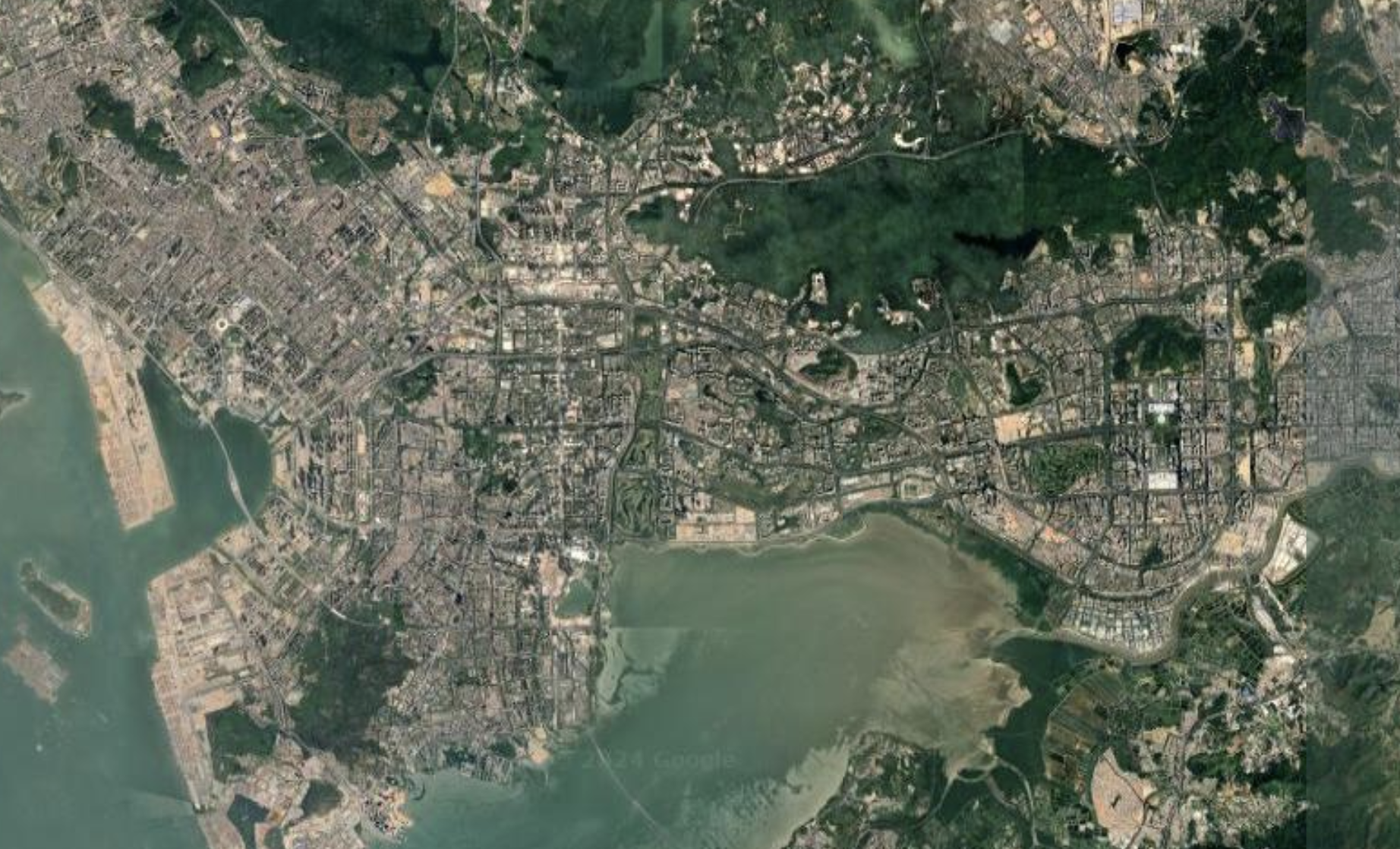 Case Study – Gangxia Village
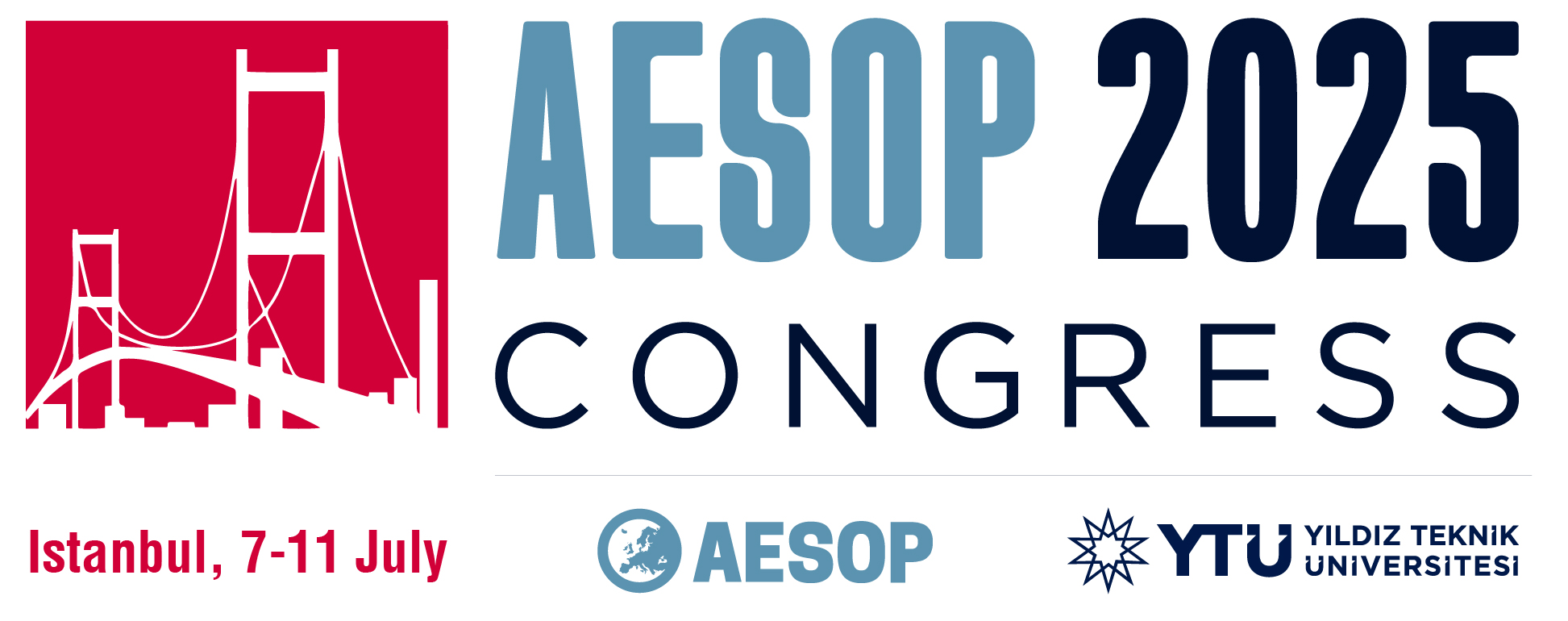 Trust
Accessibility
Participation Fatigue
Fairness
Methodology
40 semi-structured interviews:
Modes: Purposive & snowball sampling
Migrant tenants (15)
Thematic coding:
Local landlords (15)
Government officials (10)
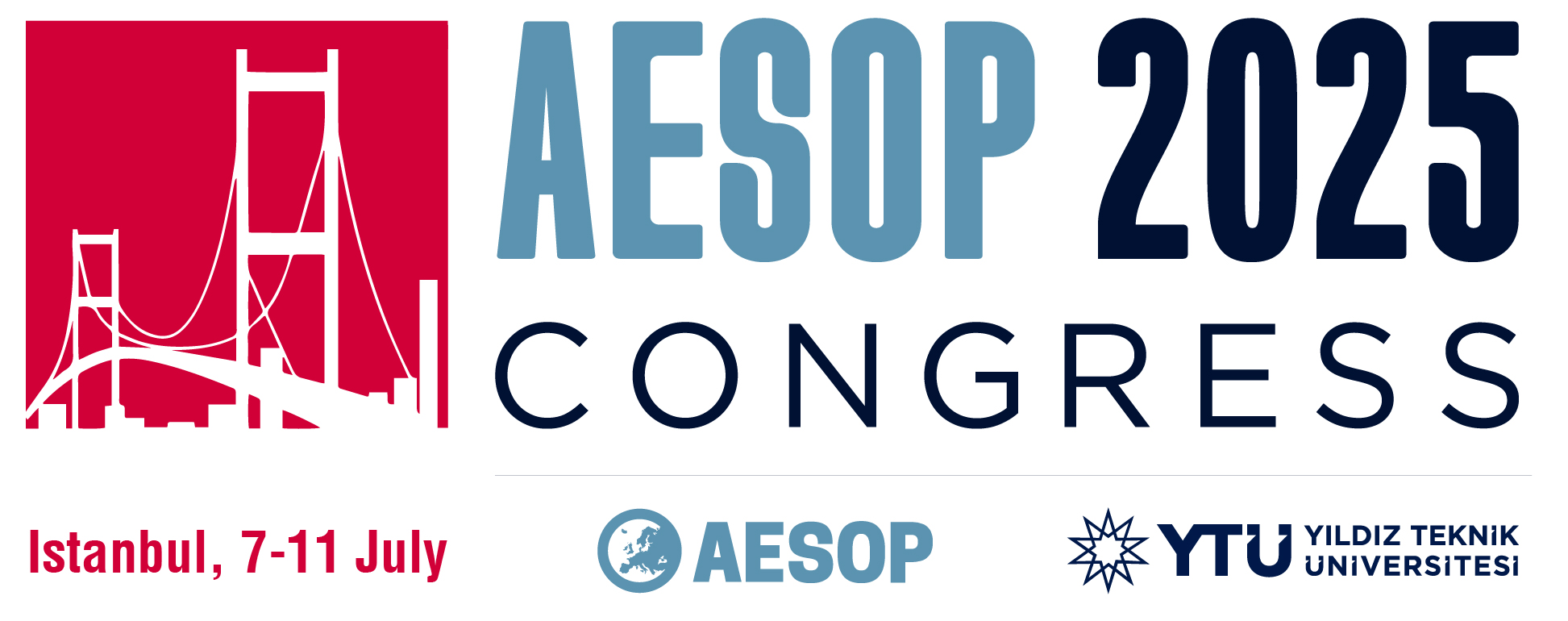 Migrant tenants

Cautious but open to simple, rewarding tools
Local landlords

Concerned about digital transparency and profit risk
Government officials

Supportive, but wary of misinformation overload
Interview Findings
Multi-role account system
Gamified feedback
Real-time authority response
Mobile-first, low-barrier UI
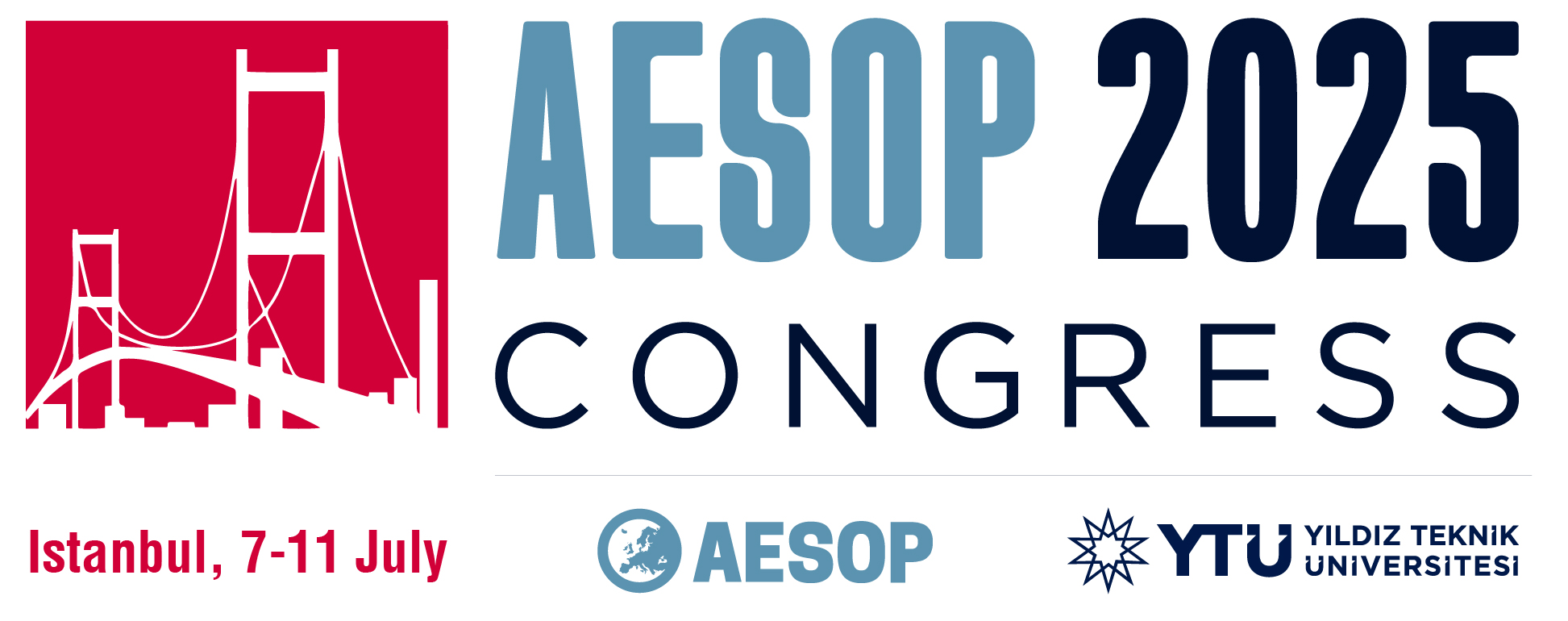 System Workflow
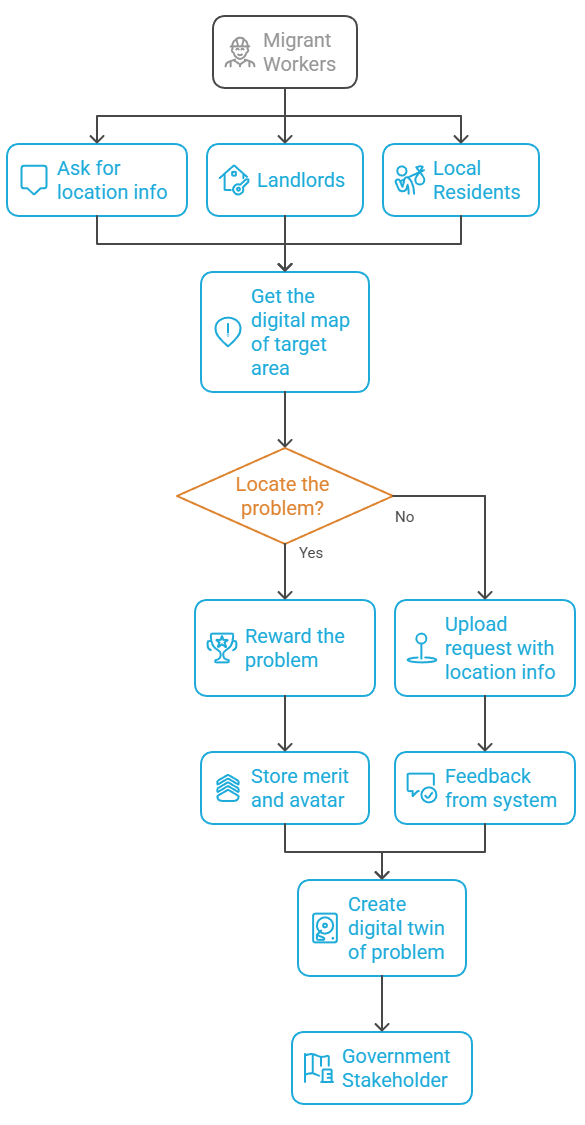 User reports local issue via app
System geo-tags & verifies data (AI + rule-based filters)
Users gain reward points & visual badges
Government receives input → responds via platform
Feedback loop visualized in digital twin model
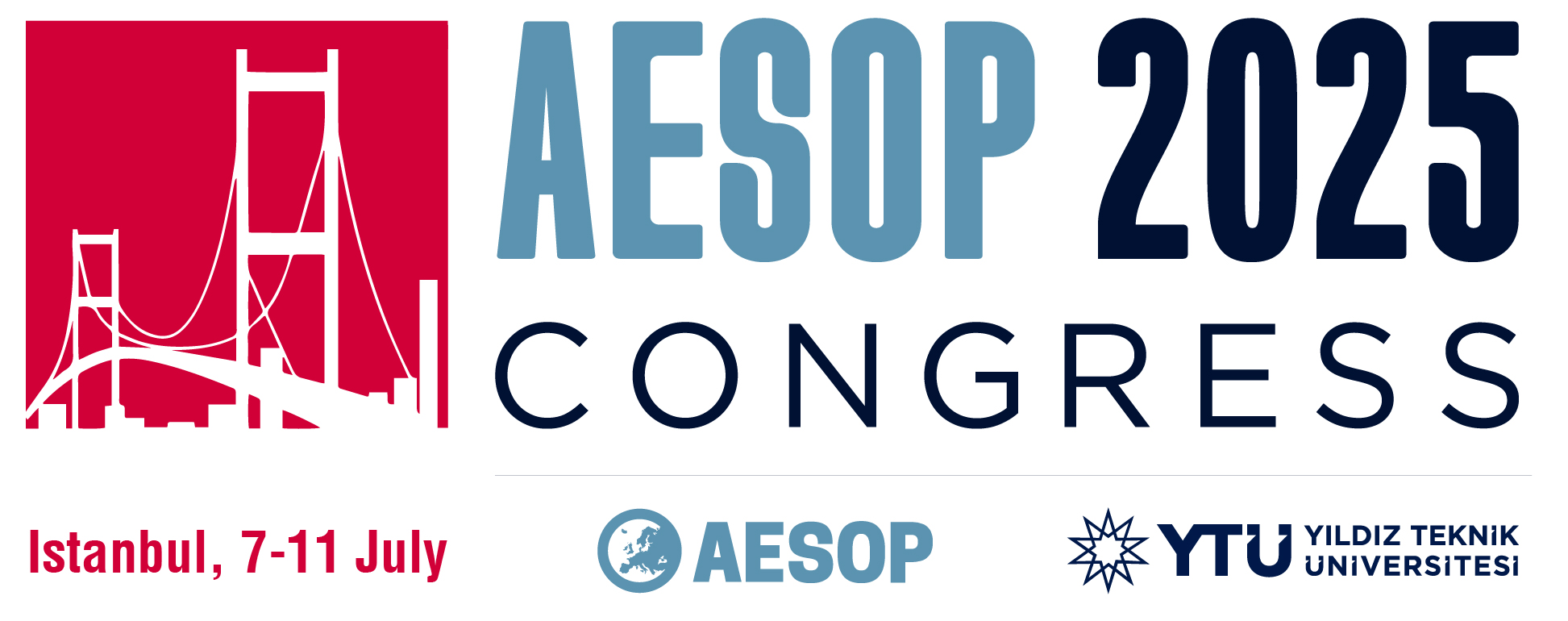 System Requirements
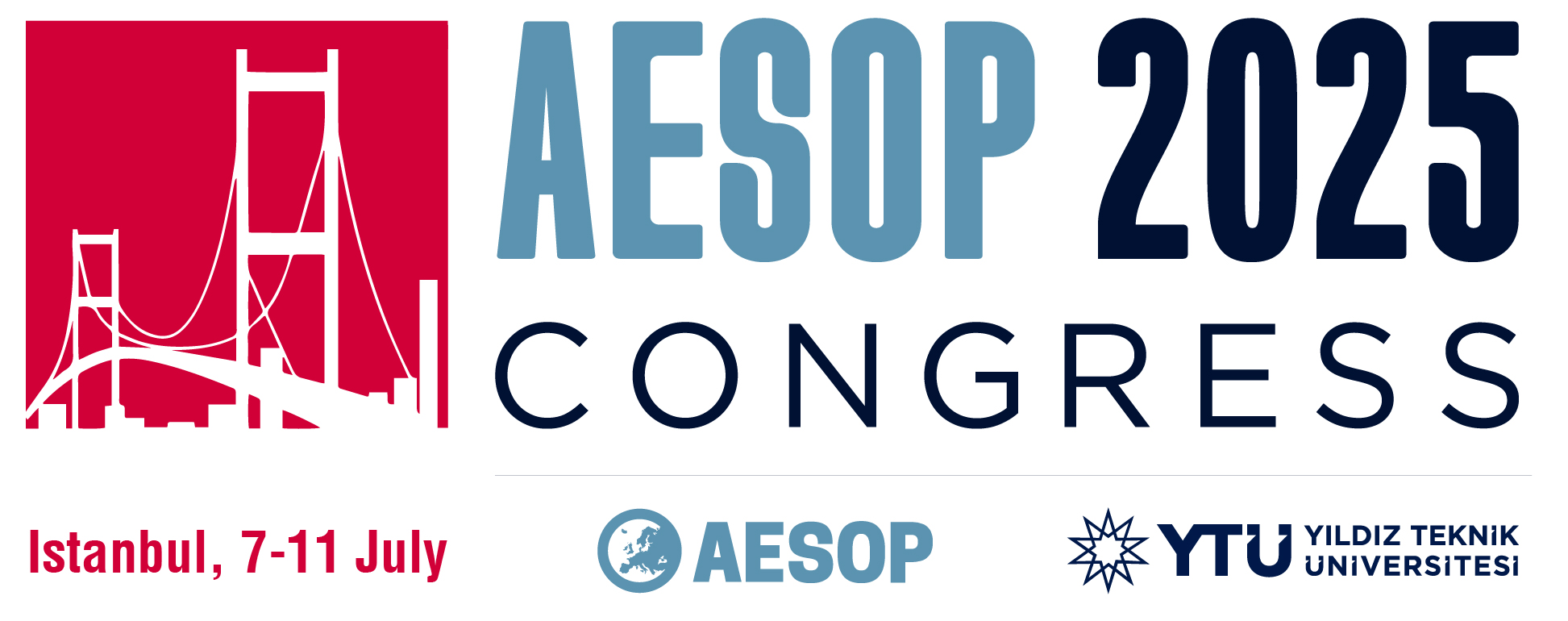 Disscusion
Migrant tenants
usability, reward, recognition
Local landlords
property rights, info risk
Government officials
efficiency, data noise
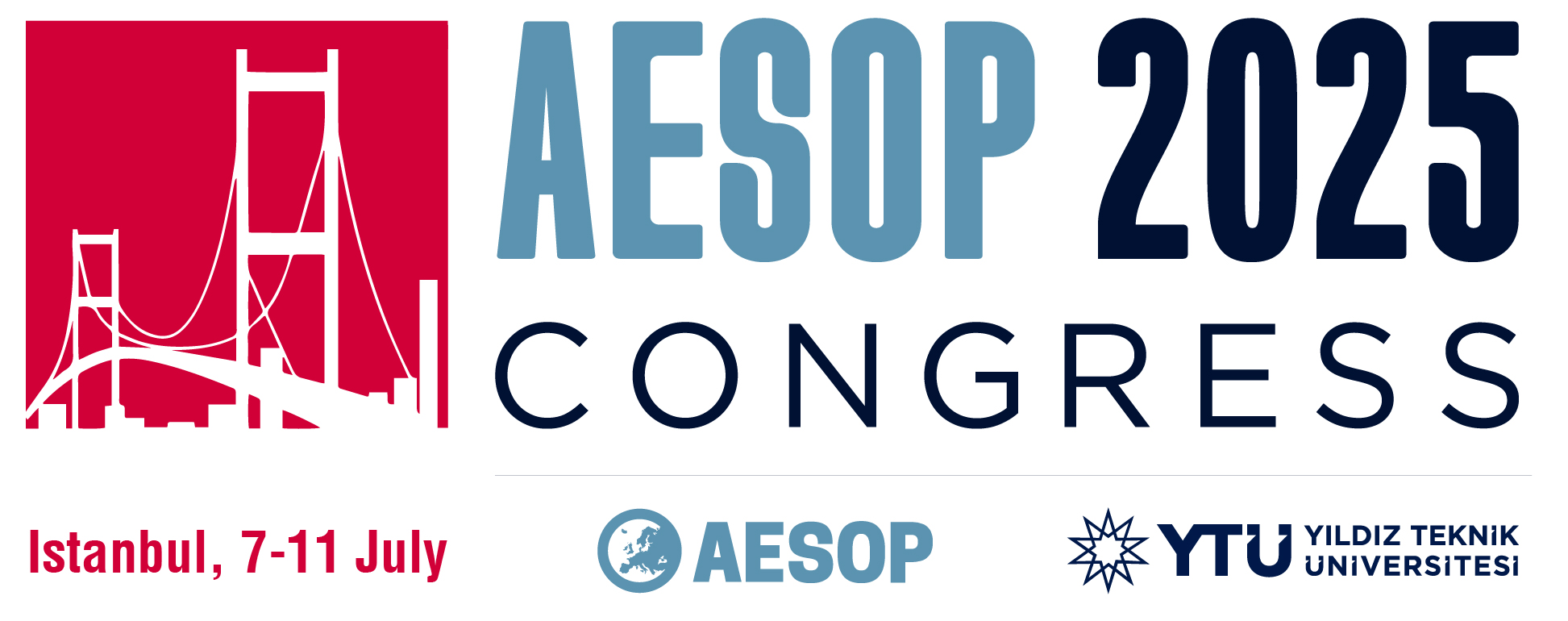 Conclusion
Input
Migrants: low digital literacy

Landlords: risk-aware

Officials: efficiency-driven
Platform
Trust mechanisms

Feedback loop

Adaptivity
Output
Inclusive Decision-Making

Transparent Policy Adjustments

Sustainable Urban Development
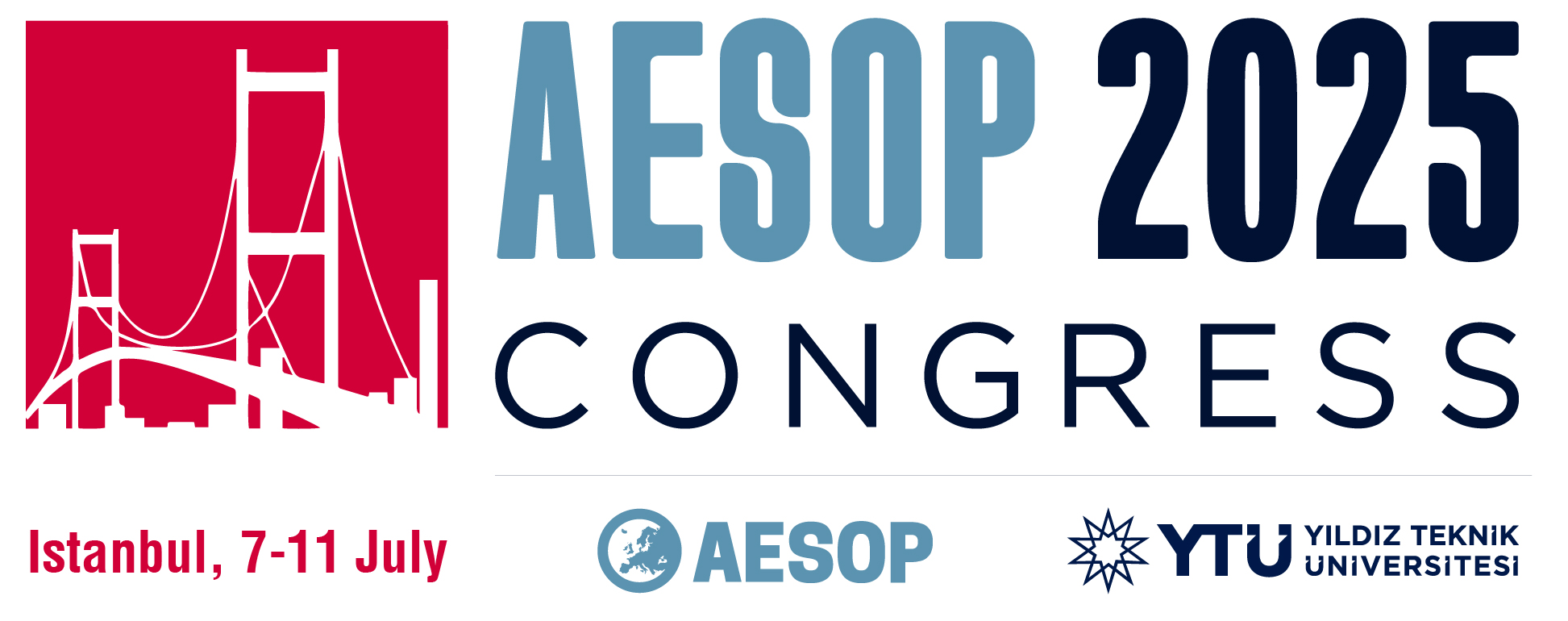 Thank you!
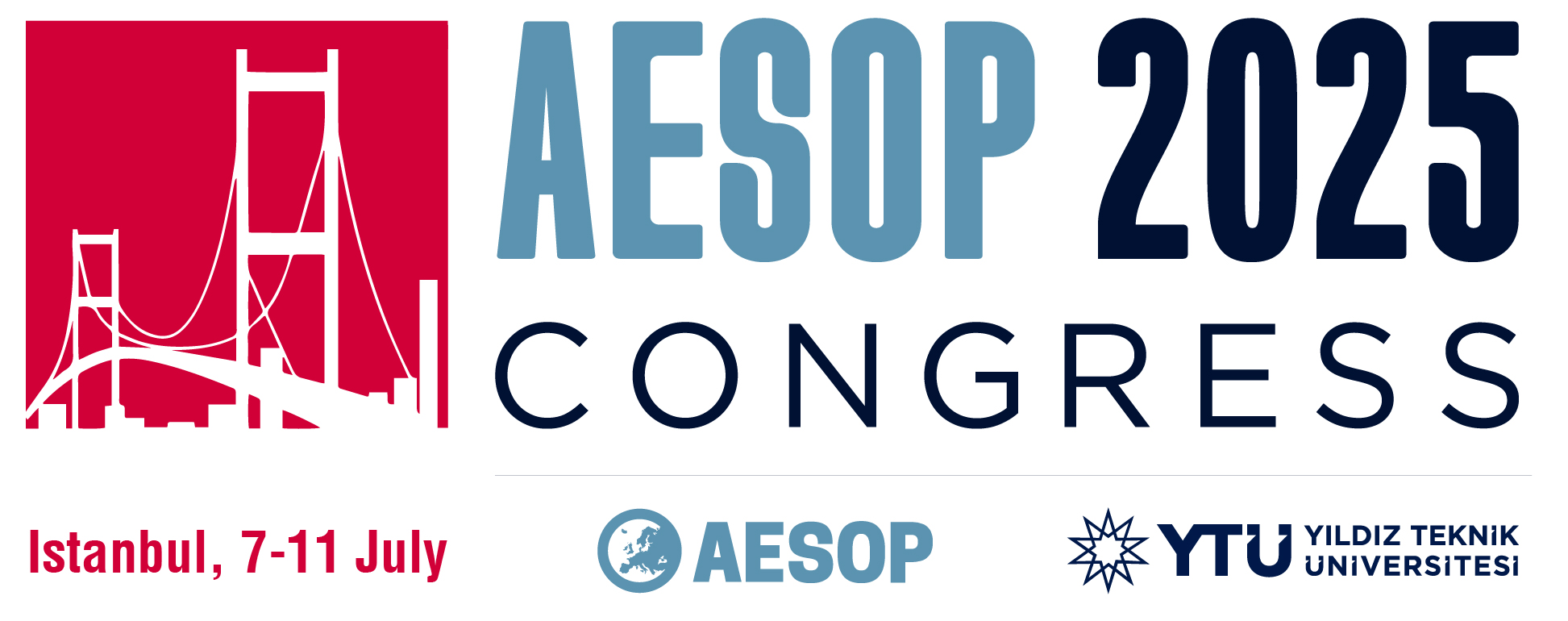